Achondroplasia.expert Literature Highlights
April 2023
Achondroplasia.expert is organized and funded by BioMarin. This material has been developed in conjunction with the Achondroplasia.expert Editorial Committee.
For Healthcare Professionals Only© 2022 BioMarin International Ltd.All Rights Reserved. EU-ACH-00858 08/23
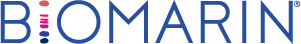 Craniofacial Growth and Function in Achondroplasia:A Multimodal 3D Study on 15 Patients
The correlation between craniofacial growth in achondroplasia and obstructive sleep apnoea has not been assessed. This study provides a multimodal analysis of correlations between craniofacial features and severity of obstructive sleep apnoea syndrome
Multimodal study performed on paediatric cohort of 15 patients with achondroplasia
Mean age 7.8+3.3 years
Gathered clinical and sleep study data, 2D cephalometrics, 3D geometric morphometry analyses based on CT scans
A significant correlation is present between severity of midface and mandible craniofacial features and obstructive sleep apnoea syndrome
Morice A, et al. Orphanet J Rare Dis. 2023;18(1):88.